ФОП ДО:новая федеральнаяобразовательная программа дошкольногообразования
МБДОУ «Детский сад №50» компенсирующего вида
Уважаемые родители!
С 1 сентября 2023 года дошкольные учреждения начали работать по новой
федеральной образовательной программе дошкольного образования (ФОП ДО).
ФЕДЕРАЛЬНАЯ ОБРАЗОВАТЕЛЬНАЯ ПРОГРАММА
ДОШКОЛЬНОГО ОБРАЗОВАНИЯ
– это обязательный для всех детских садов документ
утвержден Приказом Минпросвещения от 25.11 2022г. № 1028.
ФОП ДО определяет единый для всей страны базовый объем, содержание,
планируемые результаты дошкольного образования. Предусматривает интеграцию
воспитания и обучения в едином образовательном процессе.
Цель ФОП ДО – разностороннееразвитие ребенка дошкольноговозраста на основе духовно-нравственных ценностей российскогонарода, исторических и национально-культурных традиций.
ФОП ДО - это норматив, который был
разработан для осуществления
следующих функций:
 создать единое федеральное образовательное пространство
для воспитания и развития дошкольников;
 обеспечить детям и родителям равные и качественные
условия дошкольного образования на всей территории
России;
 создать единое ядро содержания дошкольного образования,
которое будет приобщать детей к традиционным духовно-
нравственным и социокультурным ценностям, а также
воспитает в них тягу и любовь к истории и культуре своей
страны, малой родины и семьи;
 воспитывать и развивать ребенка с активной гражданской
позицией, патриотическими взглядами и ценностями.
В нашем ДОУ разработана Федеральная адаптированная образовательная программа
дошкольного образования
для обучающихся с ограниченными возможностями здоровья
Приказ Минпросвещения России от 24.11.2022 N 1022
"Об утверждении федеральной адаптированной образовательной
программы дошкольного образования для обучающихся с
ограниченными возможностями здоровья"
(Зарегистрировано в Минюсте России 27.01.2023 N 72149)
Что такое ФАОП ДО? ФАОП ДО – федеральная адаптированная образовательная программа дошкольного образования  ФАОП ДО реализуется для детей с ограниченными возможностями здоровья (ОВЗ), например в группах компенсирующей направленности для детей с нарушениям зрения. Цель ФАОП ДО – обеспечить условия для дошкольного образования, которые определяются общими и особыми потребностями детей раннего и дошкольного возраста с ОВЗ, их индивидуальными особенностями развития и состояния здоровья.
Основные задачи ФАОП ДО: 1. организовать обучение и воспитание дошкольника с ОВЗ как гражданина Российской Федерации, 2. формировать основы его гражданской и культурной идентичности доступными по возрасту средствами; 3. создать единое ядро содержания дошкольного образования; 4. создать единое федеральное образовательное пространство воспитания и обучения детей с ОВЗ, которое обеспечит и ребенку, и родителям равные, качественные условия дошкольного образования, вне зависимости от места проживания .
ФАОП ДО определяет объем, содержание, планируемые результаты обязательной части образовательной программы дошкольного образования детей с ОВЗ, которую реализует ДОУ. Обязательной к выполнению станет и федеральная рабочая программа воспитания и федеральный календарный план воспитательной работы. На какой возраст рассчитана ФАОП ДО? Документ рассчитан на воспитание детей разных возрастных групп:
  С рождения до года (младенческий период)
  С 1 года до 3 лет (ранний дошкольный период) 
 С 3 лет до 7 лет (дошкольный период)
Перечень нормативных актов, на основе которых разработана ФАОП ДО:  Федеральный закон от 29 декабря 2012 г. № 273-ФЗ «Об образовании в Российской Федерации»;  Конвенция о правах ребенка (одобрена Генеральной Ассамблеей ООН 20.11.1989, вступила в силу для СССР с 15.09.1990;  Федеральный государственный образовательный стандарт дошкольного образования (утвержден приказом Минобрнауки России от 17 октября 2013 г. № 1155).
Если вы хотите более подробно изучить ФАОП ДО
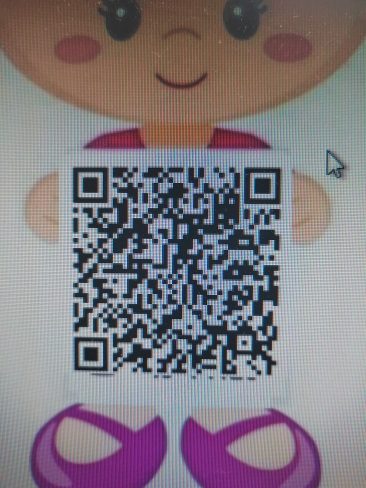